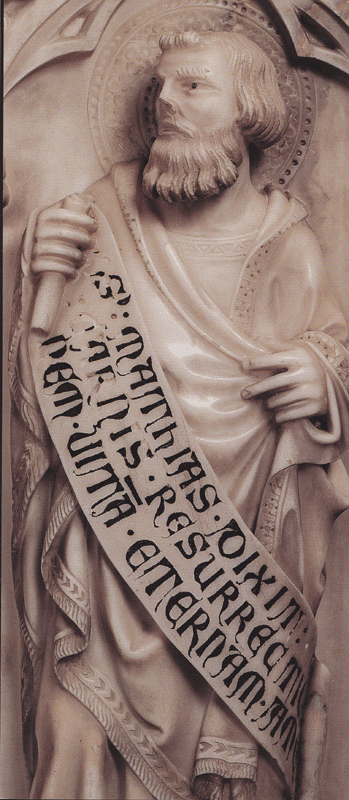 L’apostolo S. Mattia
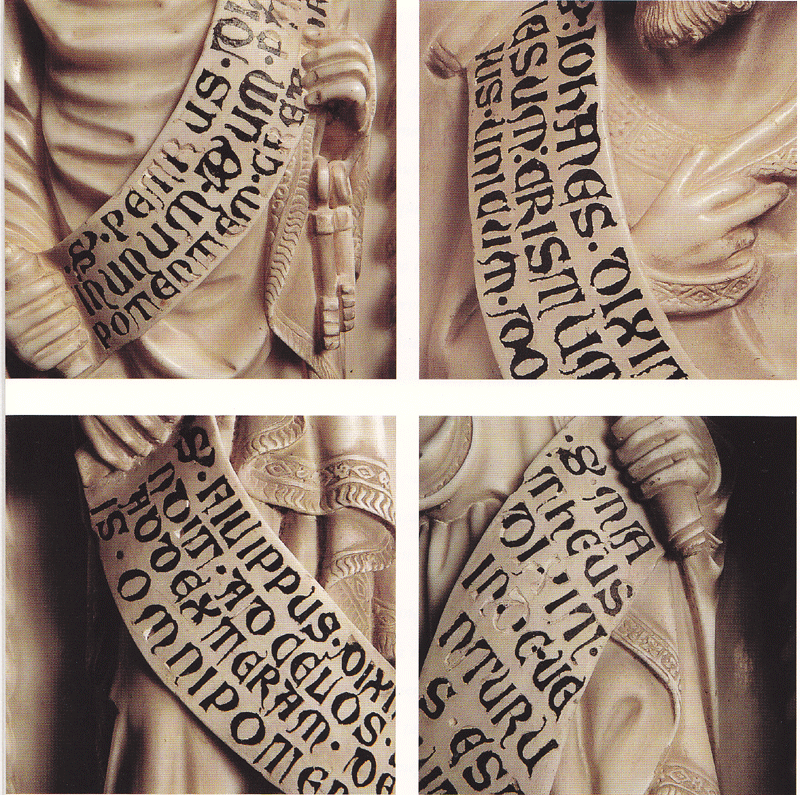 Particolari:   S. Pietro,               S. Giovanni,  S. Filippo,                S. Matteo
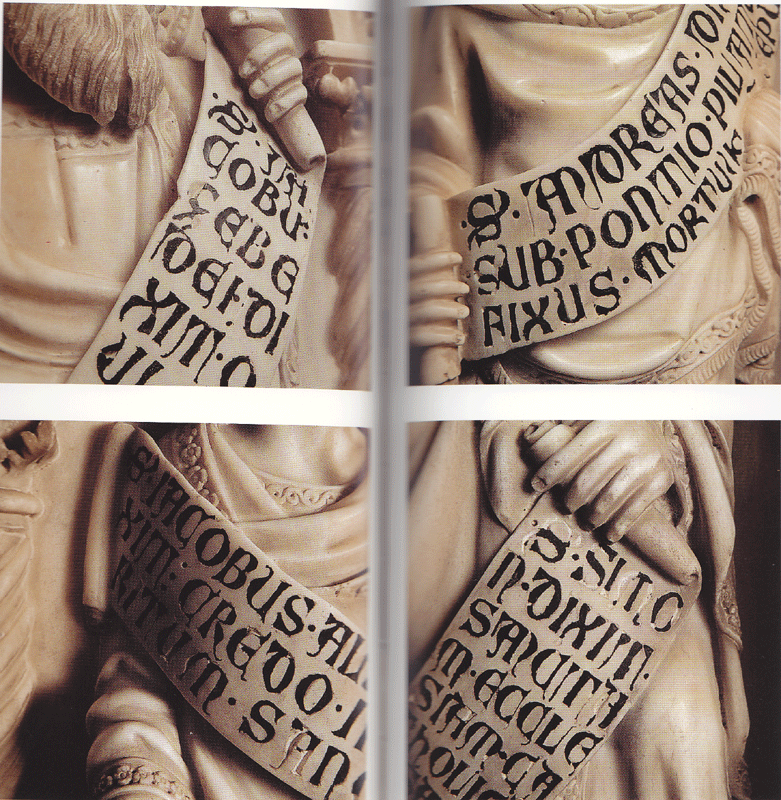 Particolari:
S. Giacomo,                 S. Andrea,                     S. Gicomo Alfeo,                            S. Simone
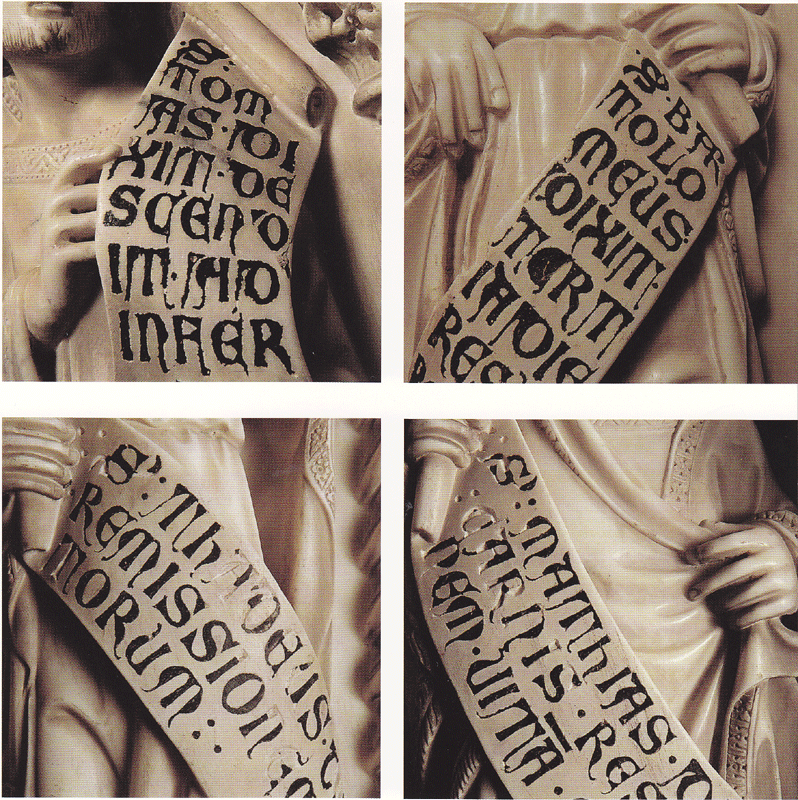 Particolari: 
S. Tommaso, S. Bartolomeo, S. Taddeo,                   S. Mattia
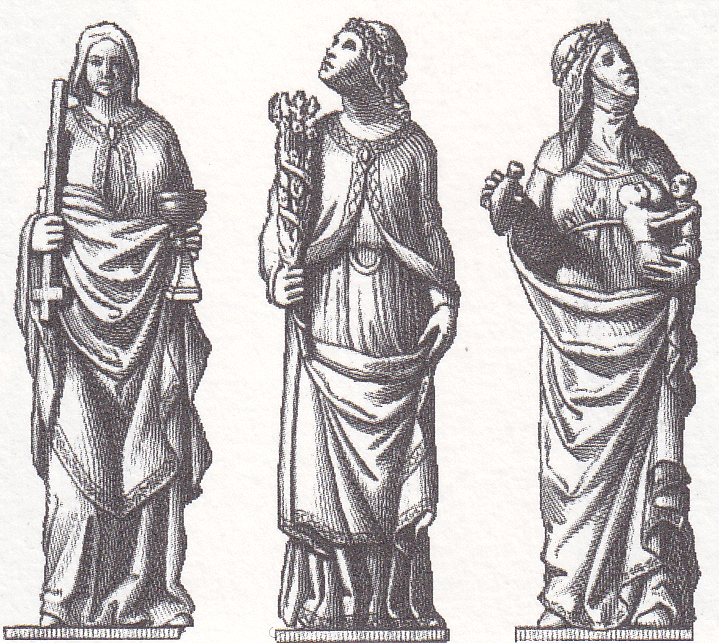 La Speranza
La Carità
La Fede
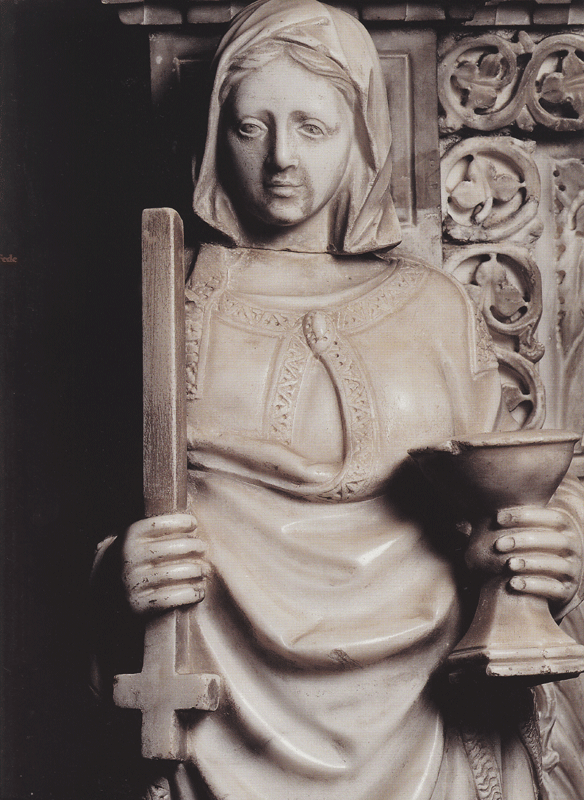 La Fede
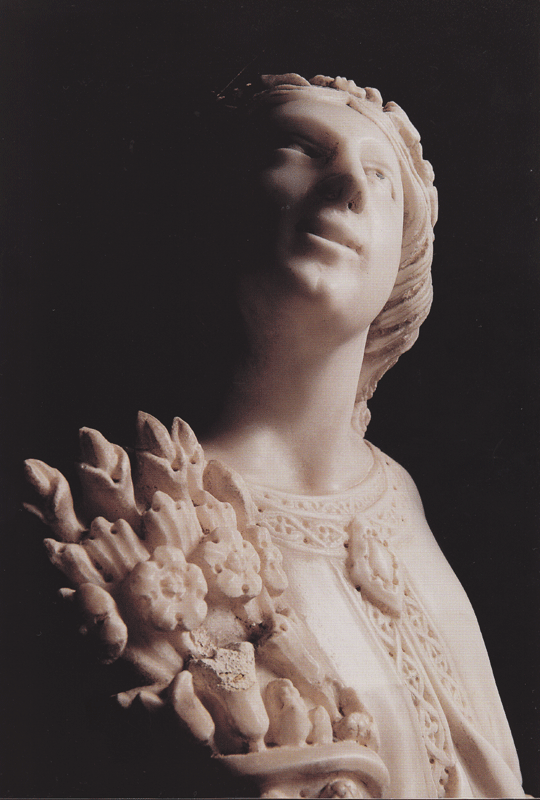 La virtù della Speranza
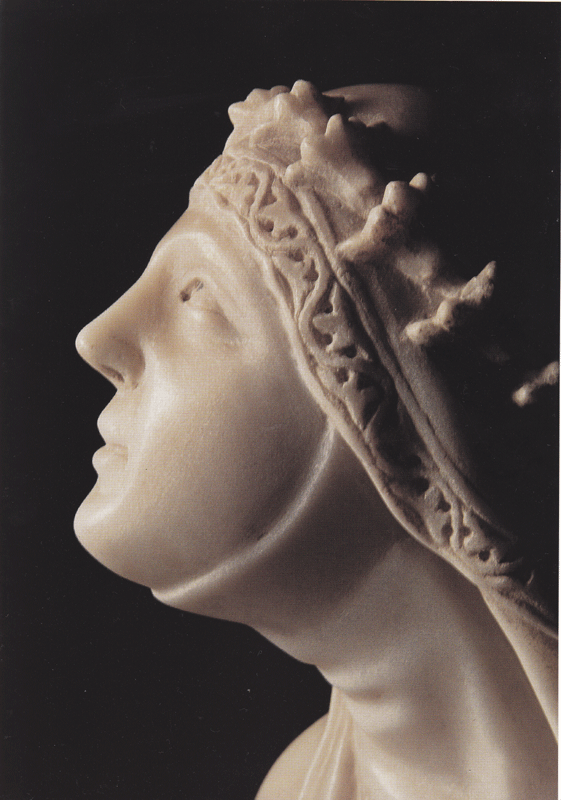 La Carità
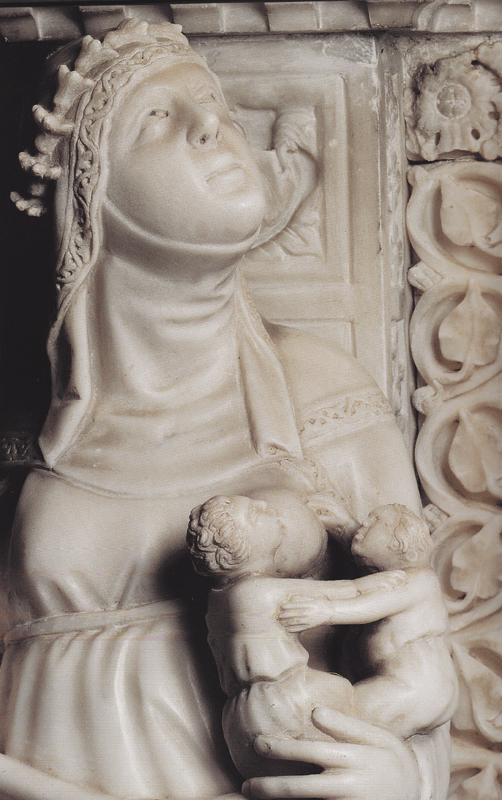 La Carità
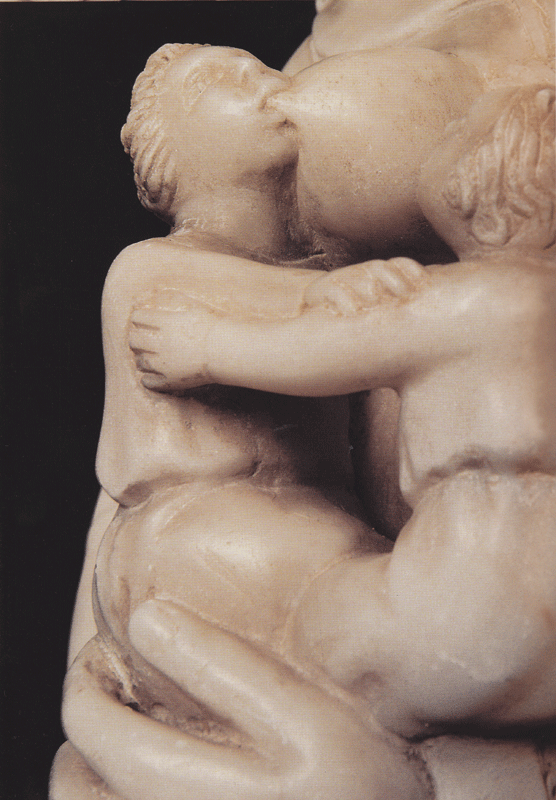 Particolare della statua della Carità
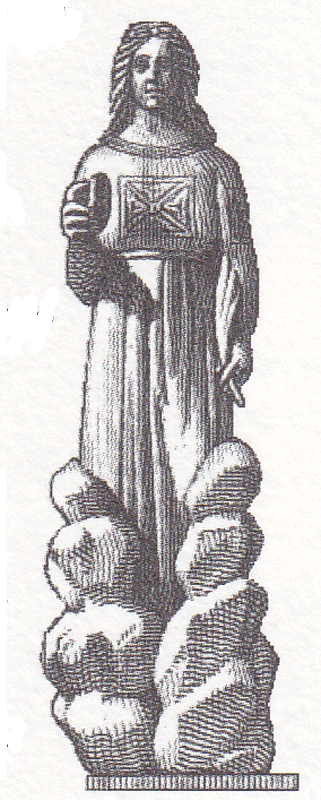 La virtù della Religione
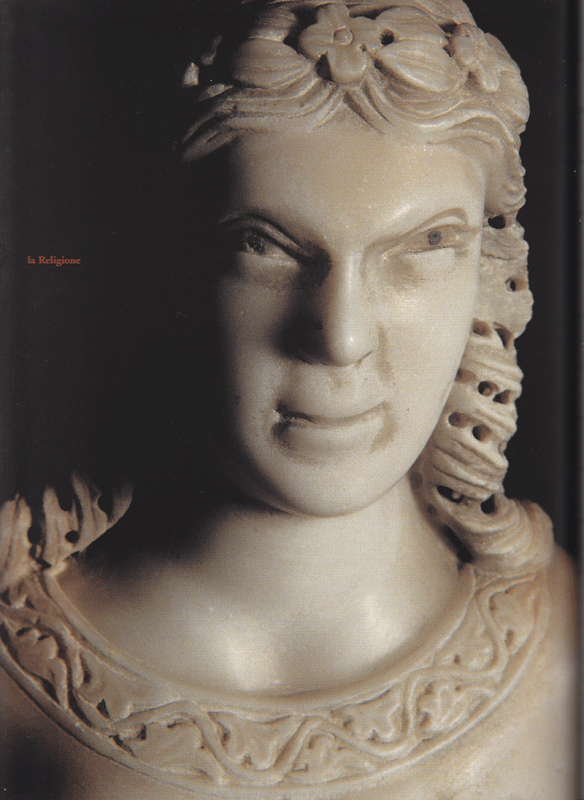 La Religione
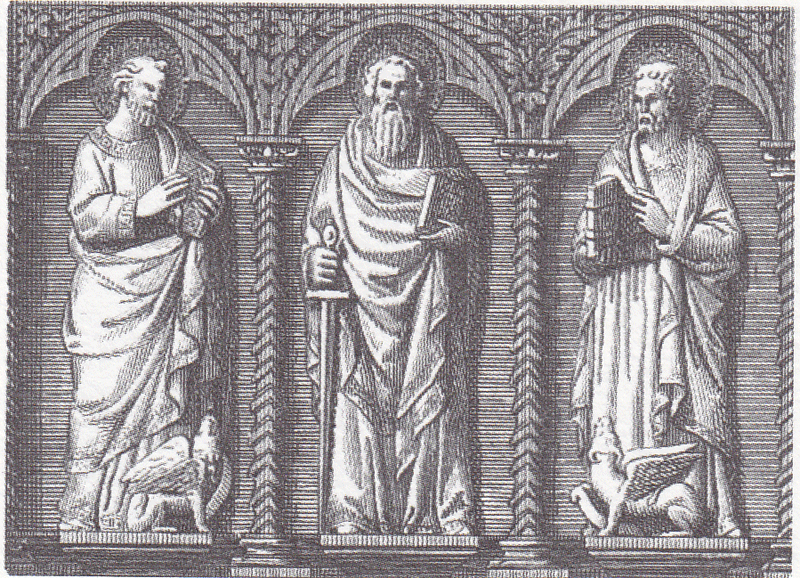 San Marco, San Paolo, San Luca
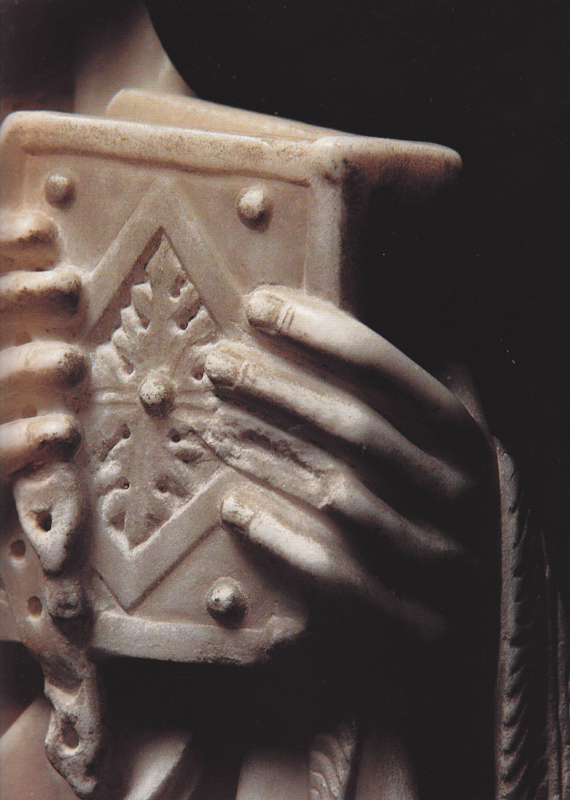 Particolare della statua           di San Marco
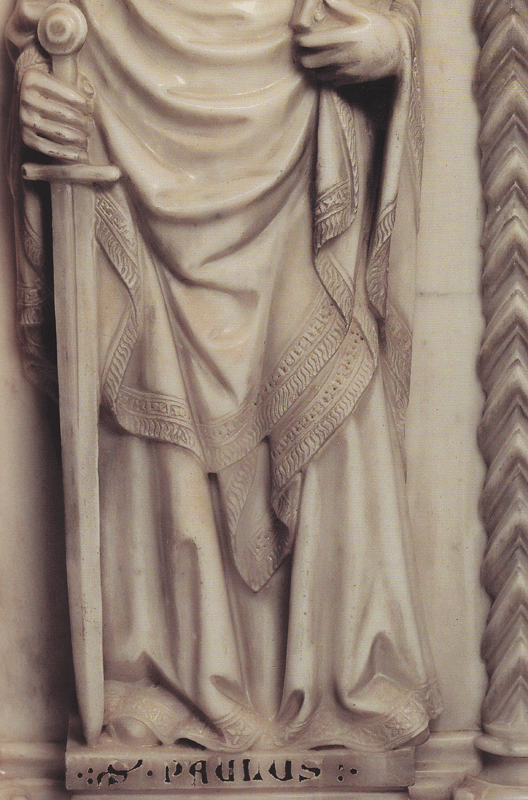 Particolare                                         dell’apostolo San Paolo
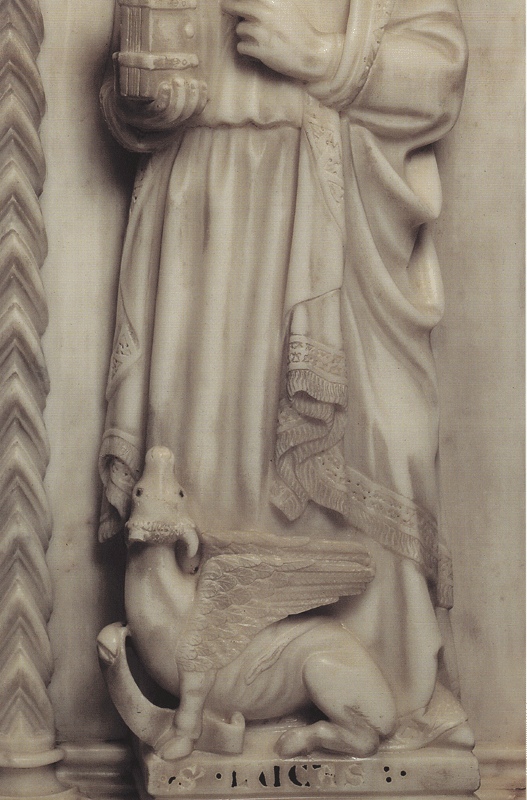 Paricolare                          dell’Evangelista Luca
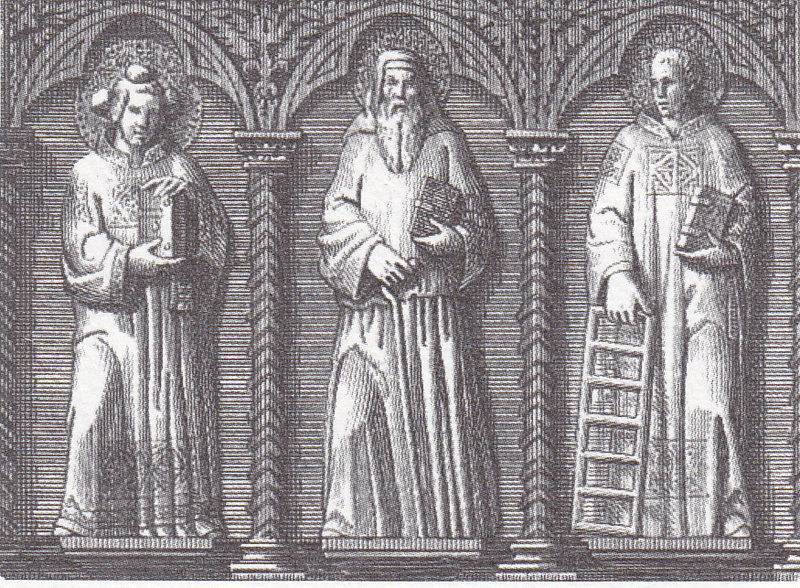 Santo Stefano, San Paolo eremita, San Lorenzo
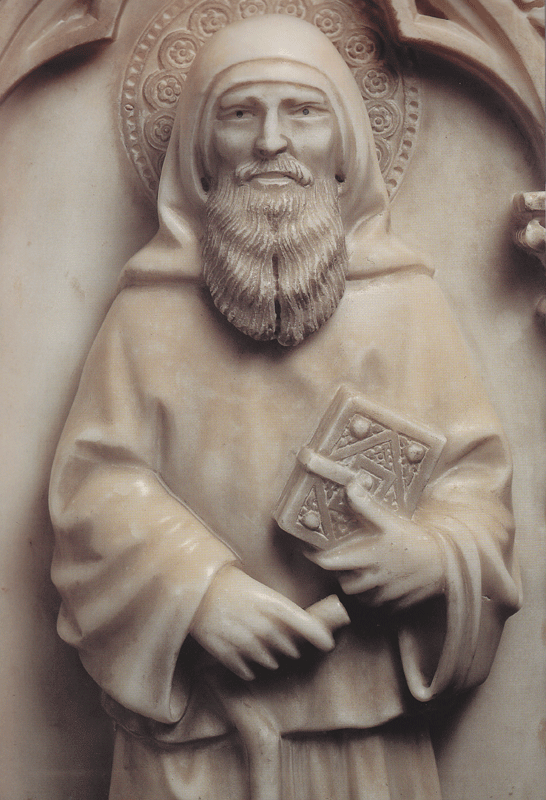 San Paolo eremita
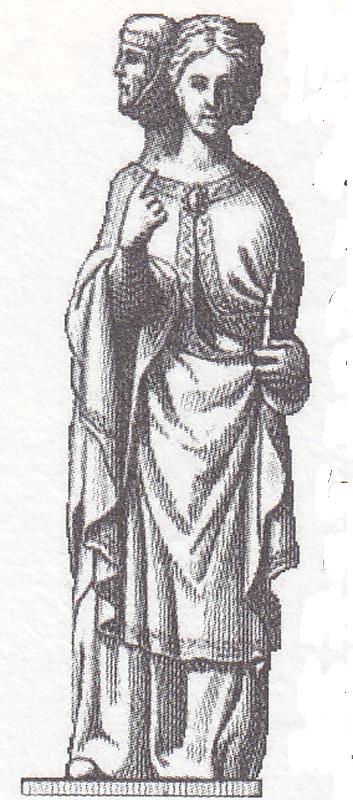 La virtù della Prudenza … con tre teste
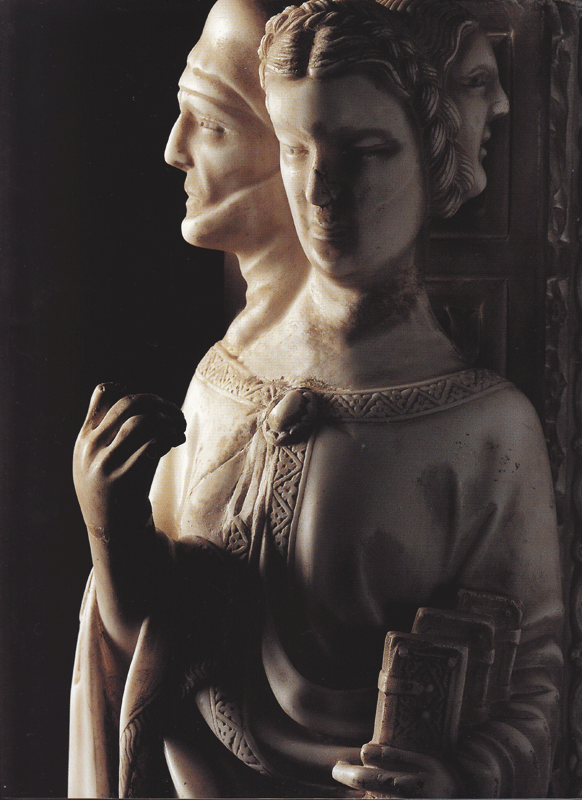 La virtù della Prudenza
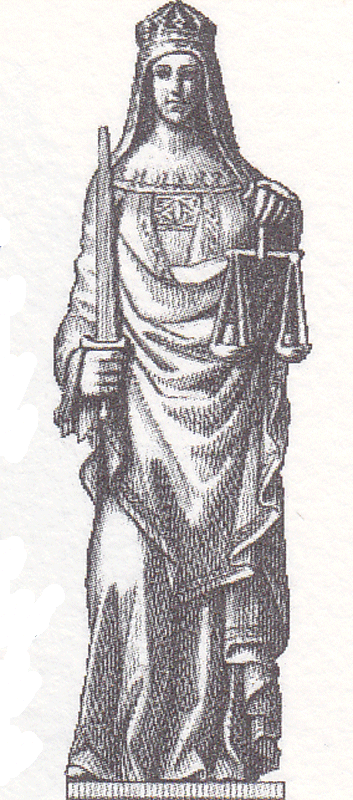 La virtù della Giustizia
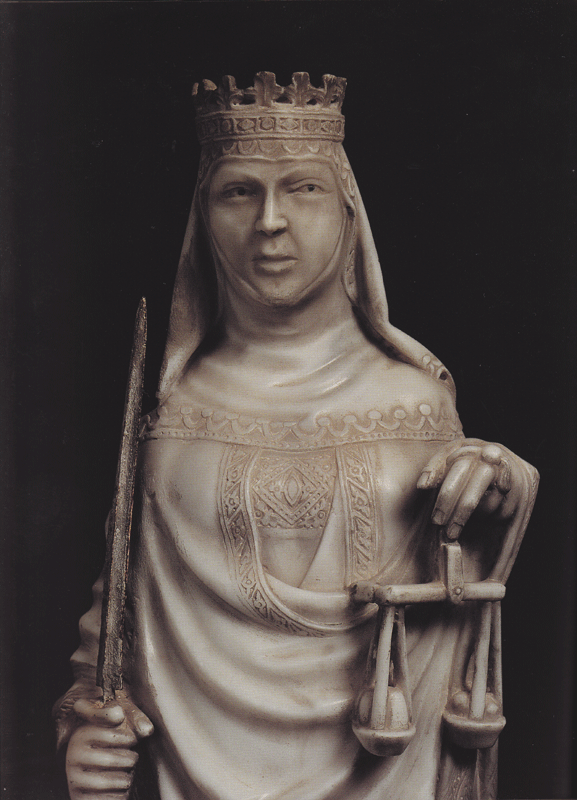 La virtù della Giustizia
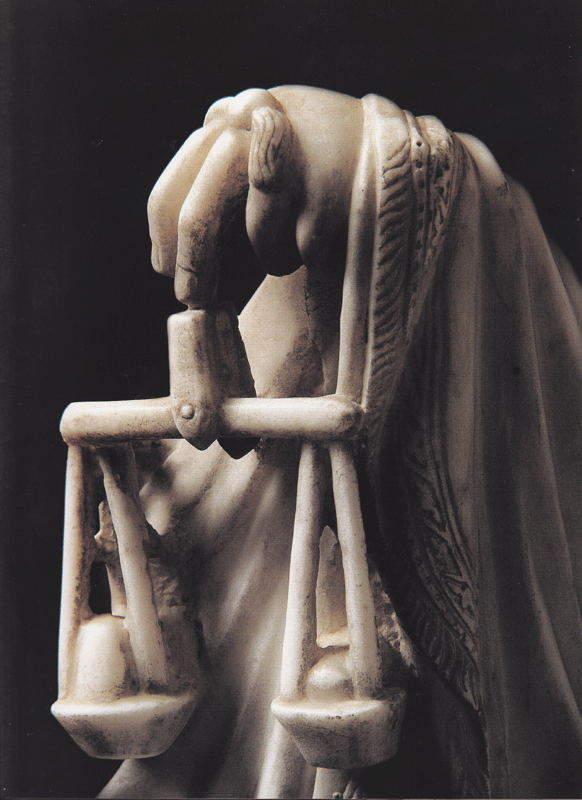 Particolare della virtù                          della Giustizia
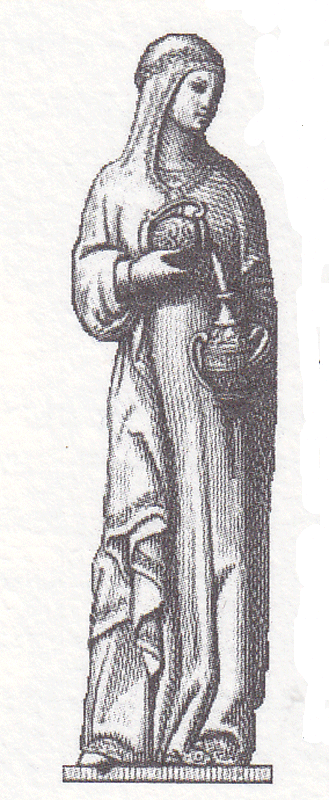 La virtù della Temperanza
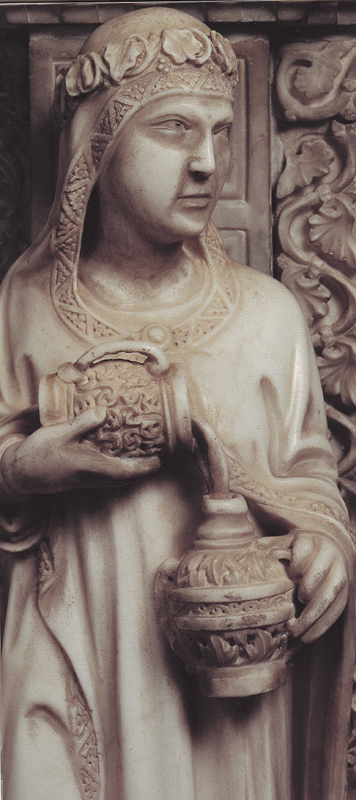 La virtù della Temperanza
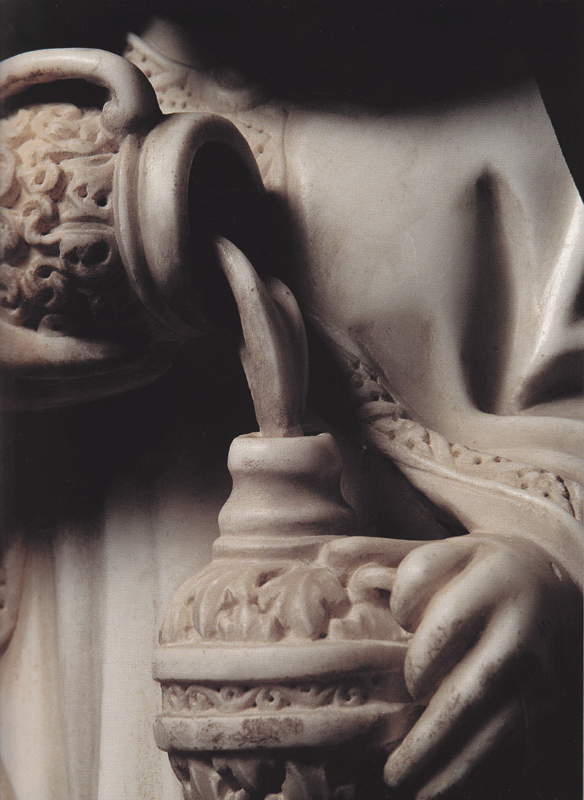 Particolare della virtù della Temperanza
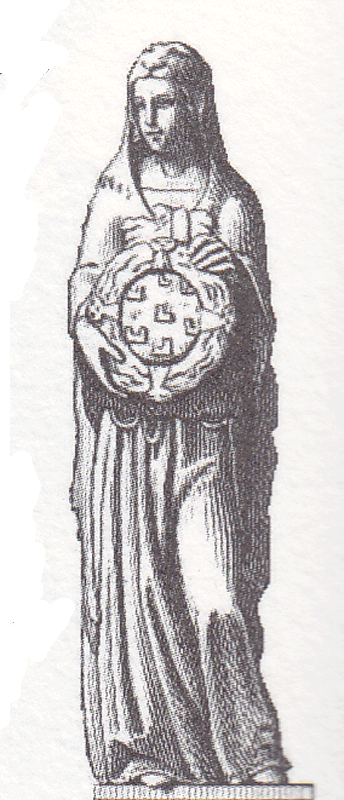 La virtù della Fortezza
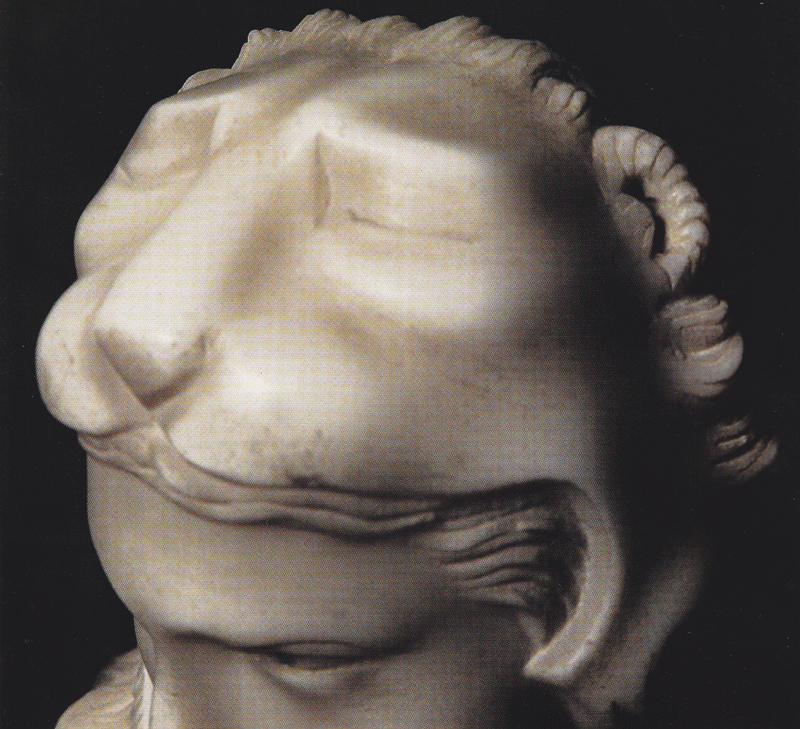 Part. Testa della virtù della Fortezza
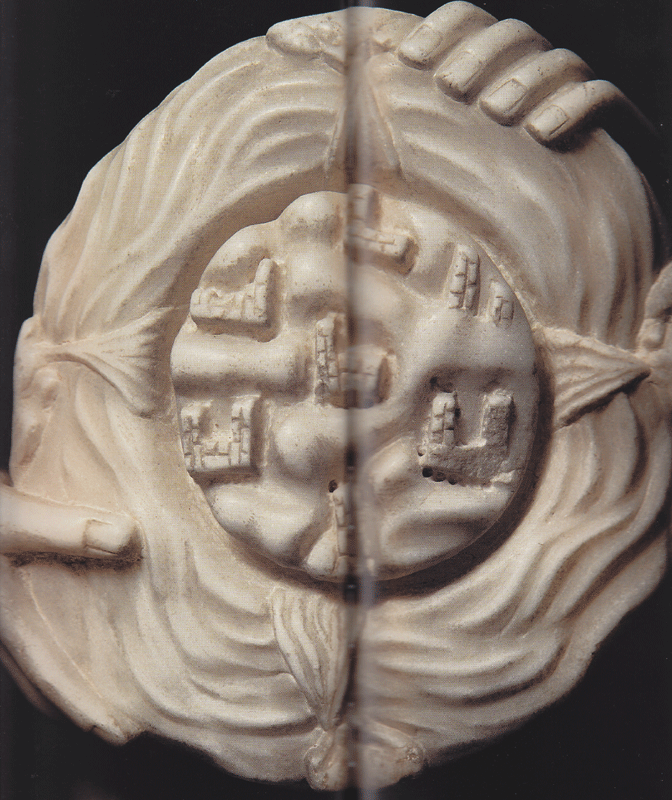 Particolare della virtù della Fortezza
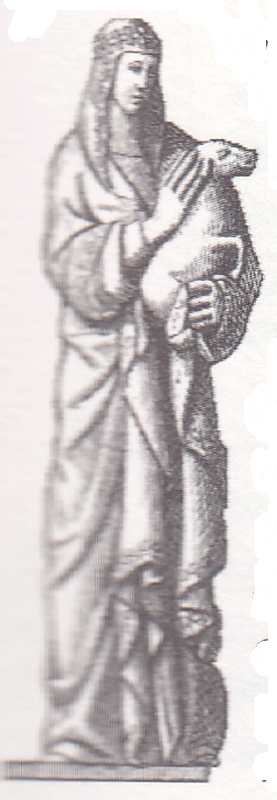 La virtù della Mansuetudine